Муниципальное автономное общеобразовательное учреждение
«Средняя общеобразовательная школа № 31» г. Сыктывкара
(МАОУ «СОШ № 31» г. Сыктывкара)
 Сыктывкарса муниципальнöй асъюралана öтувтан
 веськöдланiн «Шöр сöвмöдан велöдчанiн №31»
Проект школьного инициативного бюджетирования «Народный бюджет в школе» в Республике Коми в 2024 году«Территория Волшебства!»
Автор проекта: Брызгунова Арина Владимировна, учащаяся 
7 кадетского класса

Руководитель: Чупрова Елена Валентиновна, учитель истории и обществознания
Команда:
Воробьева Ангелина Евгеньевна учащаяся 11 класса, технический директор классных часов «Разговоры о важном», выпускник Профильной смены « народный бюджет в школу»
Ушакова Эвелина Артемовна учащаяся 11класса, редактор группы в Вконтакте « МАОУ| Школа 31 | г. Сыктывкар», выпускник Профильной смены «Народный бюджет в школу»
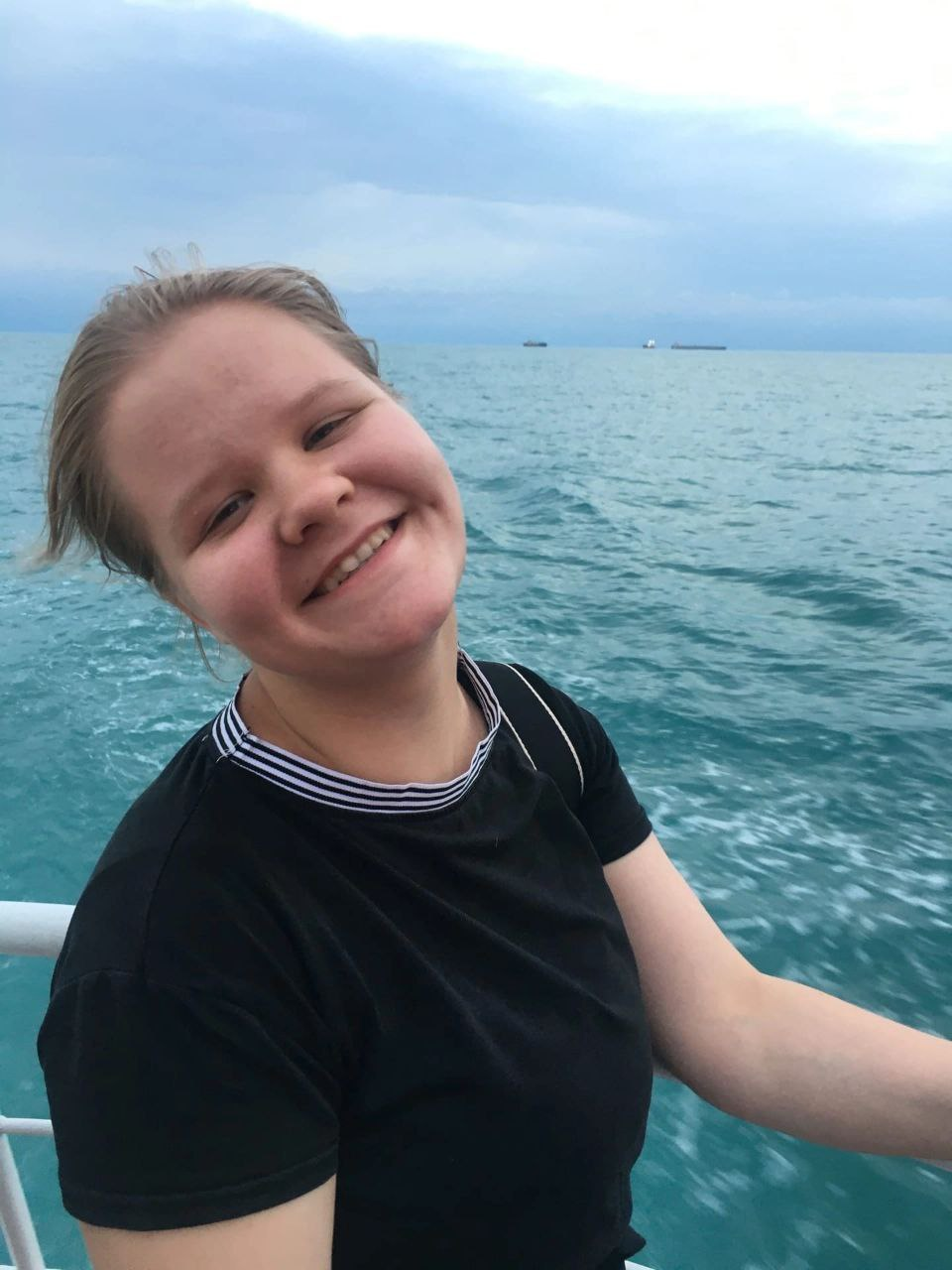 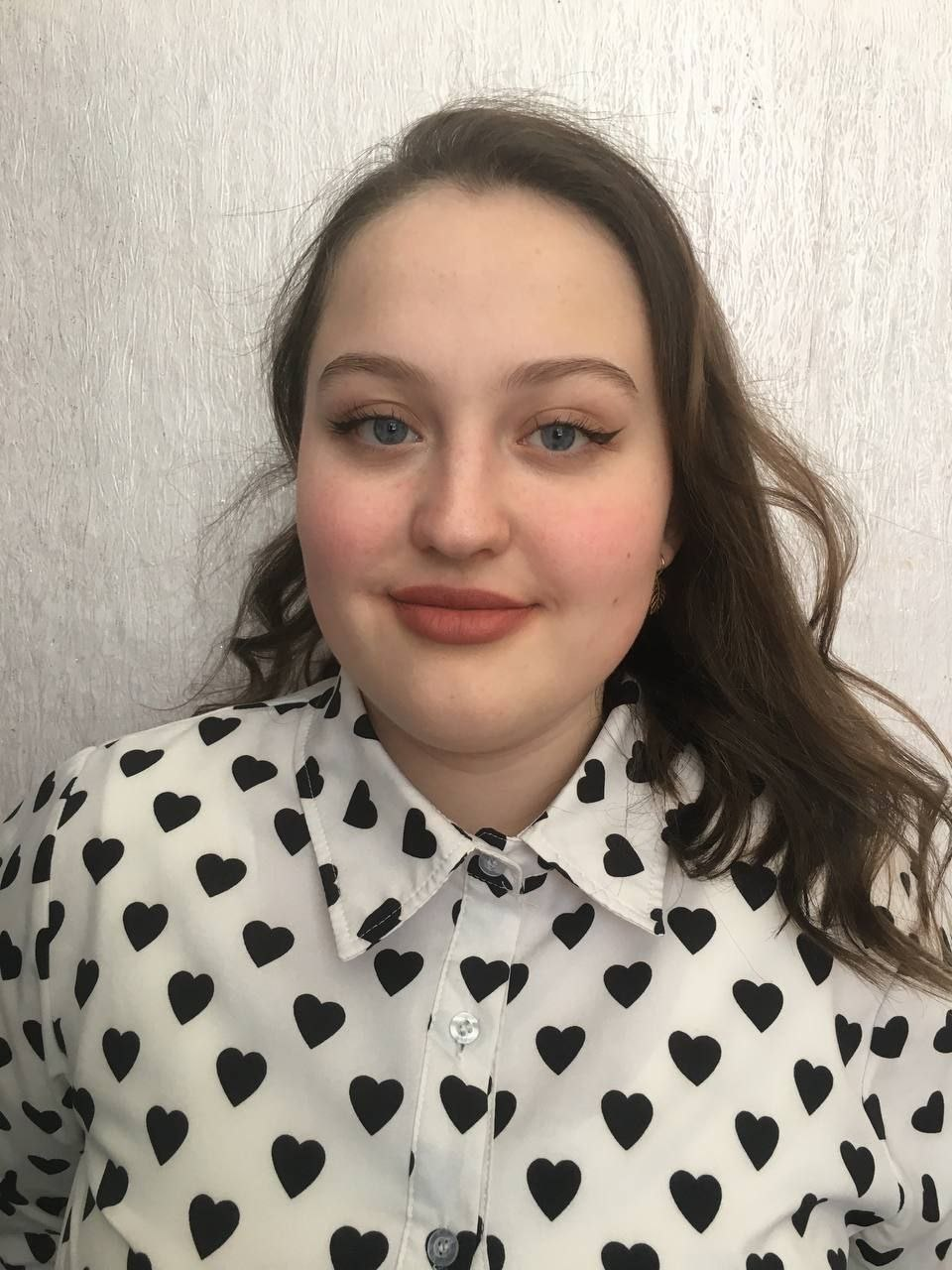 Актуальность и проблематика
Новый год – любимый праздник большинства детей и взрослых. Это ожидание чуда, вера в исполнение желаний и, конечно, встреча с Дедом Морозом и Снегурочкой. Этот праздник принято встречать в семейном кругу, готовить и дарить друг другу подарки. Но так бывает не всегда…  К сожалению, есть семьи, где дети не всегда могут получить подарки и насладится праздничной атмосферой.
Ежегодно увеличивается число детей из семей, имеющих статус «малоимущие».
Появились дети из семей, участников специальной военной операции.
Май 2022 года – 59 детей
Май 2023 года – 70 детей (малоимущие), 3 детей из семей, участников специальной военной операции.
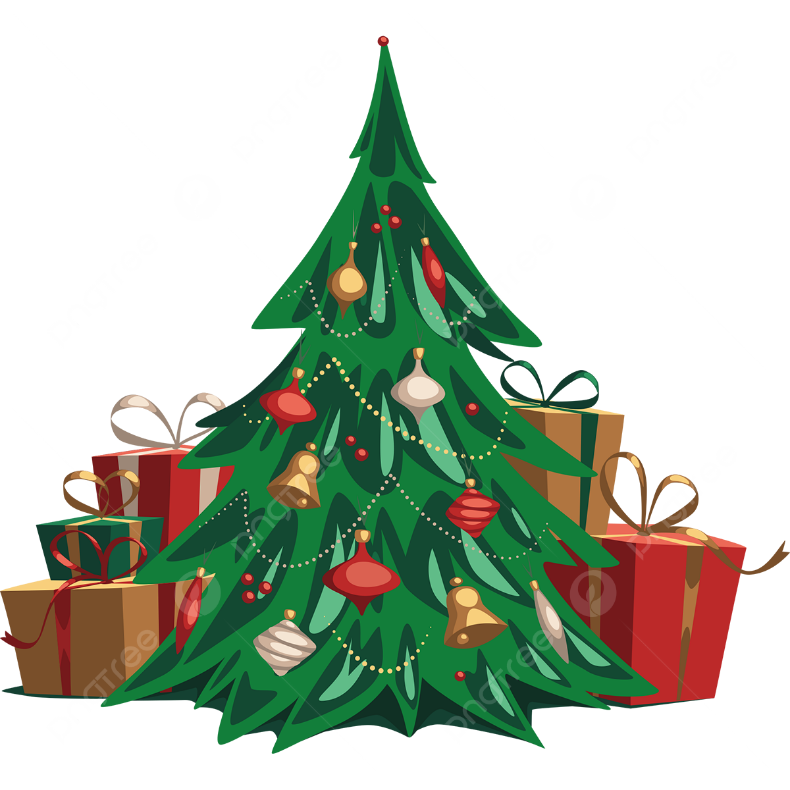 Опрос в школьной группе ВКонтакте:
Цель
Создание эффективных условий для организации досуга детей из малообеспеченных семей и семей, участников специальной военной операции в МАОУ «СОШ №31» для 73 человек в возрасте от 7 до 17 лет в период с января по декабрь 2024 года, через проведения новогоднего мероприятия «Территория волшебства».
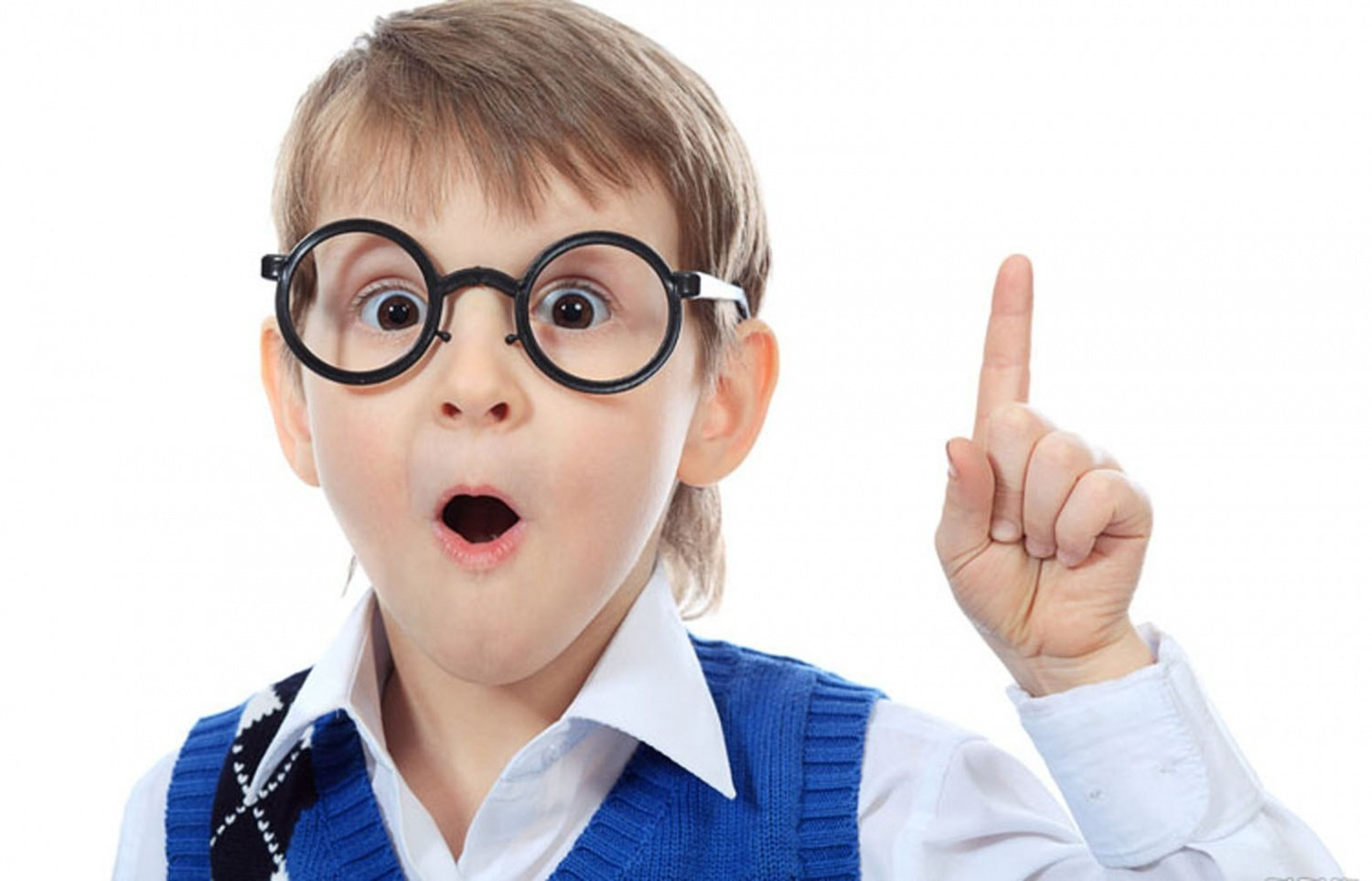 Задачи
1.Реализация закупки новогодней атрибутики, новогодних подарков для мероприятия.
2.Запуск информационной кампании мероприятия «Территория волшебства».
3.Осуществление организации работы с волонтёрами.
4.Организация и проведение серии репетиционных мероприятий.
5.Поведение итогов новогоднего мероприятия «Территория волшебства».
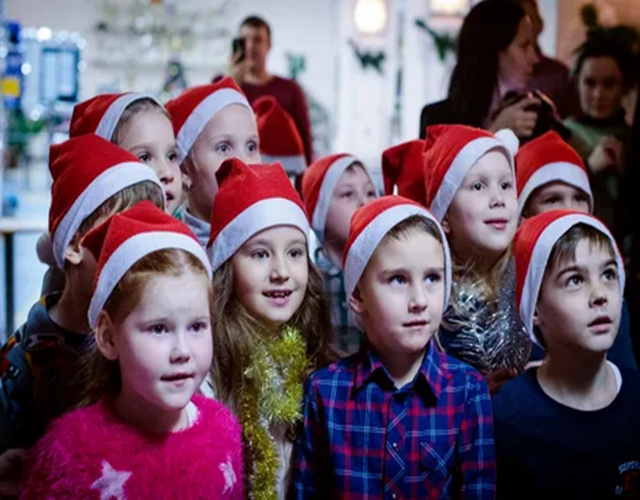 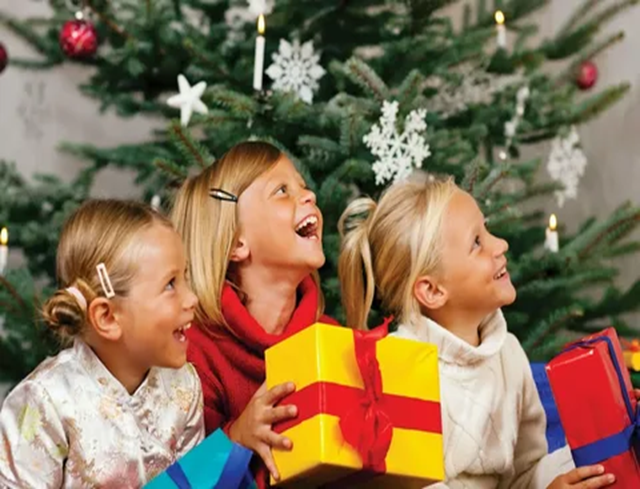 Механизмы реализации проекта
Проект «Территория волшебства» - это организация и проведение Новогоднего праздника для детей из малообеспеченных семей и семей, участников специальной военной операции. В рамках проекта будут проведены мероприятия, направленные на организацию досуга детей из малообеспеченных семей, и детей из семей, участников специальной военной операции: акция «Подарок для друга», новогодний утренник и т.д.
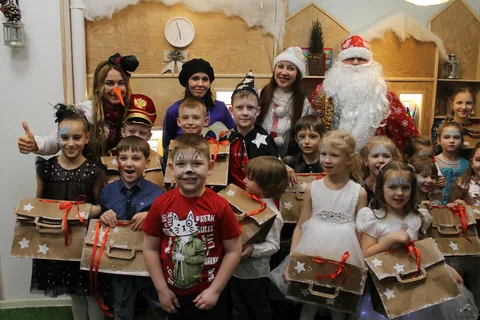 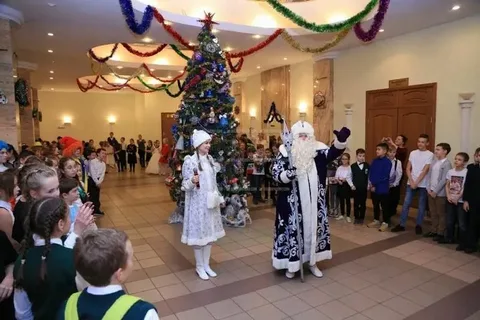 .
Ожидаемые результаты:
Качественные:
- Ежегодное проведение мероприятия.
 - Будут организованы и проведены  мероприятия: акция «Подарок для друга», новогодний утренник.
- Учащиеся из малообеспеченных семей, семей, участников специальной военной операции получат хорошее настроение, положительные эмоции.
Количественные :
- количество мероприятий – 12;
- количество публикаций – 8;
- количество партнеров – 3;
- количество волонтеров – 20.
- В наших мероприятиях примут участие свыше 120 учеников МАОУ «СОШ №31», в том числе 73 учащихся из малообеспеченных семей и семей, участников специальной военной операции.
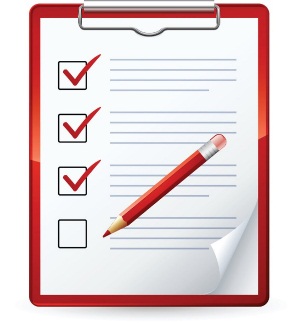 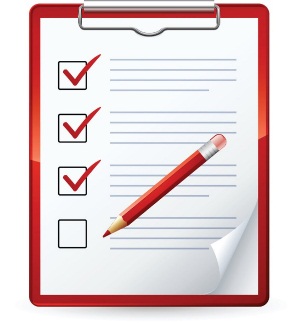 Софинансирование и Смета:
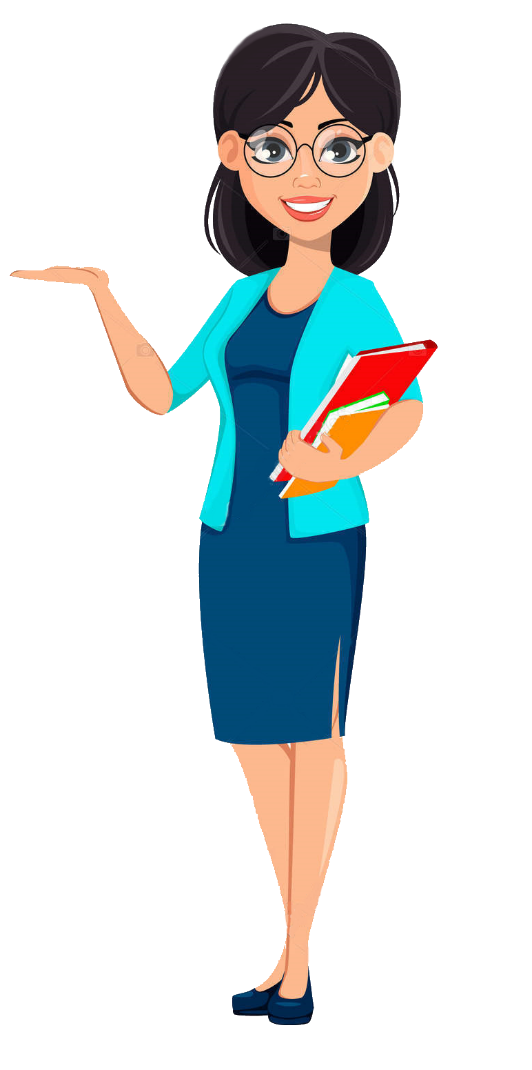 Имеется:
Школьная столовая
Центр детских инициатив
Ноутбук
Проектор
Экран
Перспективы развития проекта:
В будущем данное мероприятие станет традиционным и будет проводится ежегодно.
Будет проведено несколько рабочих встреч с новой командой (потому что есть выпускники) для обсуждения проекта и его реализации в будущем году.
Произойдет частичное обновление содержания проводимых мероприятий.
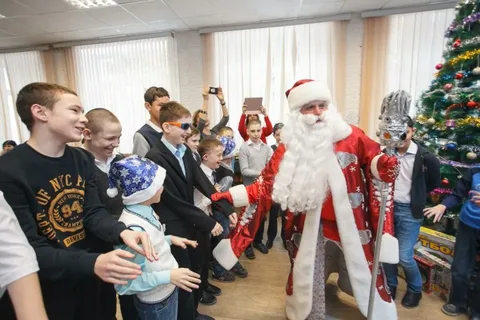 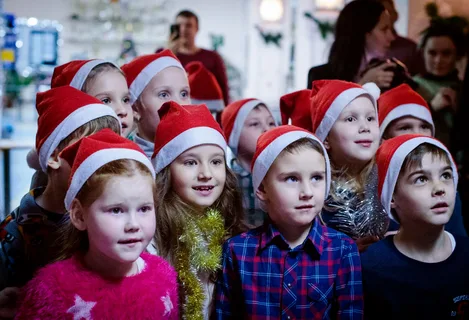 Контактные данные ,партнеры:
Наша группа во Вконтакте:
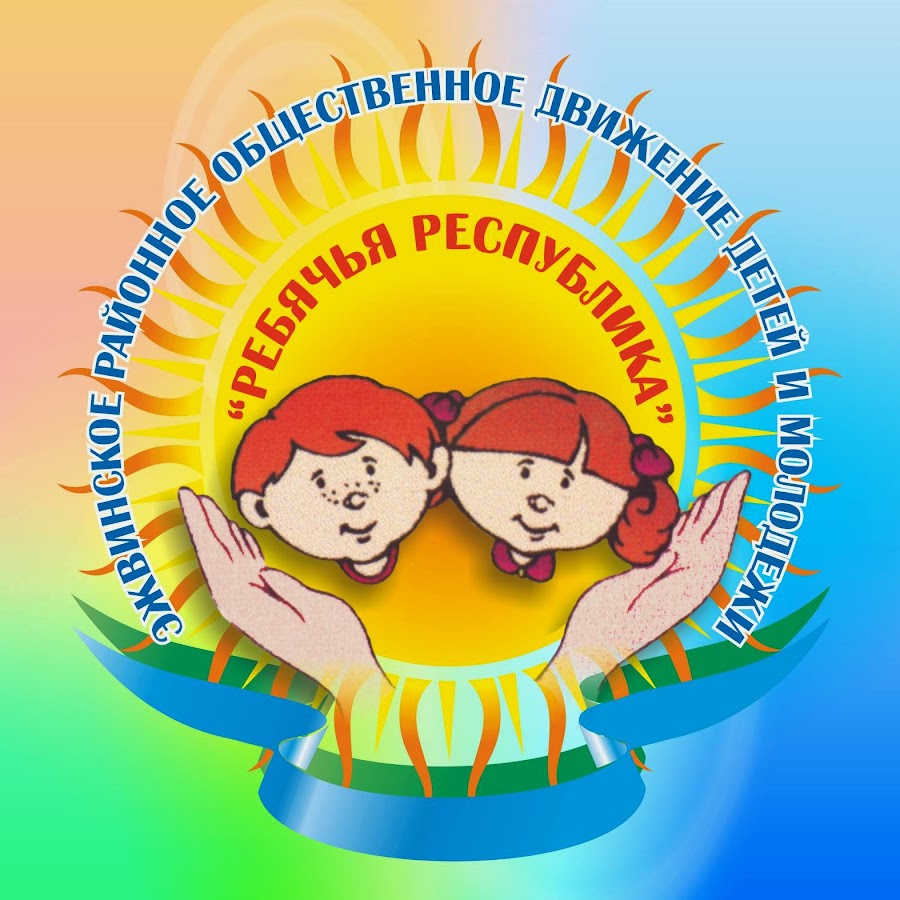